VY_32_INOVACE_22_20
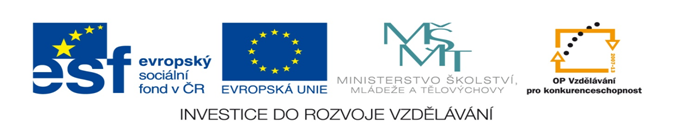 číslo:
Základní škola Jindřichův Hradec I, Štítného 121
Digitální učební materiál vznikl v rámci projektu "Inovace + DVPP", EU peníze do škol, CZ.1.07/1.4.00/21.3768


Název: Změny skupenství látek

Autor: Mgr. Miroslava Chrstošová

Vzdělávací oblast: Člověk a příroda

Předmět: Fyzika

Ročník: 8.

Vytvořeno: únor 2014

Anotace: Materiál slouží k procvičení daného tématu, metodické pokyny jsou uvedeny na jednotlivých stránkách
Otázky z teorie
Vysvětli rozdíl mezi vypařováním a sublimací, uveď příklady.
Co je skupenské teplo tání? Při jaké změně skupenství látka teplo přijímá a při jaké změně ho odevzdává?
V jakém skupenství budou tyto látky při teplotě 1000 °c:
	cín, rtuť, zinek, zlato, olovo, železo (vyhledej v tabulkách)
Uveď v Pascalech, při jakém tlaku bude teplota varu vody 80 °C, 150 °C, 350 °C (vyhledej v tabulkách).
Proč není rtuť vhodná do venkovních teploměrů?
Jednomu kg ledu o teplotě 0 °C dodáme teplo v hodnotě 330 kJ. Bude toto teplo stačit k tomu, aby se veškeré množství ledu přeměnilo na vodu? Zvyšuje při tomto ději látka svou teplotu?
Vypočti
Jaké teplo přijme železný předmět o hmotnosti 150 kg a teplotě tání 1540 °C, jestliže roztaje a teplota taveniny se nezmění?
Jaké teplo dodá svému okolí voda o teplotě 0 °C a hmotnosti 125 g, která zmrzne na led o teplotě 0 °C?
Na jakou teplotu se ohřeje voda o hmotnosti 0,3 kg a počáteční teplotě 15 °C, dodáme-li jí 30 kJ tepla?
Jaké teplo je třeba dodat vodě o hmotnosti 5 kg a teplotě 100 °C, aby se přeměnila v páru téže teploty?
Při kolika stupních bude vařit voda na Mont Everestu (8847 m), když na každých 1000 m výšky klesne teplota varu asi o 3 °C?
Pára o hmotnosti 3 kg a teplotě 100 °C zkondenzovala na vodu o téže teplotě. Jaké množství tepla se přitom uvolnilo?
Řešení
43350 kJ
42 kJ
39 °C
11300 kJ
73,5°C
6780 kJ
Zdroje a citace:
Fyzika pro 8. ročník základní školy, PaedDr. Jiří Bohuněk, doc. RNDr. Růžena Kolářová, 
CSc., nakladatelství PROMETHEUS, Praha, r. 1999, ISBN 80-7196-149-3

Sbírka úloh z fyziky pro základní školy a víceletá gymnázia, RNDr. Miloš Vystrčil, Ing. Jana Vystrčilová, 1997 Radomír Švec, 1. vydání